Yapay Zeka 802600715151
Doç. Dr. Mehmet Serdar GÜZEL
GENETİK ALGORİTMA VE PSO’NUN DENKLEM MİNİMİZASYONUNDA KARŞILAŞTIRILMASI
By MERT FİLİZ
Genetik Algoritma
Genetik Algoritma yaklaşımının ortaya çıkışı 1970’lerin başında olmuştur. 1975’te John Holland’ın makine öğrenmesi üzerine yaptığı çalışmalarda canlılardaki evrimden ve değişimden etkilenerek, bu genetik evrim sürecini bilgisayar ortamına aktarması ve böylece bir tek mekanik yapının öğrenme yeteneğini geliştirmek yerine, çok sayıdaki böyle yapıların tamamını “çiftleşme,çoğalma,değişim...” gibi genetik süreçler sonunda üstün yeni bireylerin elde edilebileceğini gösteren çalışmasından çıkan sonuçların yayınlanmasından sonra geliştirdiği yöntemin adı “GenetikAlgoritmalar” olarak tanınmıştır.
Bir probleme olası pek çok çözümün içerisinde en uygununu(eniyisini) bulmaya çalışan algoritmalardır.
Popülasyon nesilden nesile geliştikçe kötü çözümler yok olma, iyi çözümler ise daha iyi çözümler oluşturmak için kullanılma eğilimindedirler.
Çözüm uzayının tamamını değil yalnızca bir kısmını tararlar.
Böylece etkin arama yaparak çok daha kısa bir sürede çözüme ulaşırlar.
Önemli bir üstünlüğü ise çözümlerden oluşan popülasyonu eş zamanlı inceleyerek yerel en iyi çözümlere takılmamaları.
Genellikle çözüm alanı oldukça geniştir.
Problemi etkileyen faktörlerin fazla olduğu durumlarda kullanılır.
Genetik algoritmalar olasılık kurallarına göre çalışır ve ne kadar iyi çalışacağı önceden bilinemez.
Kullanım Alanları
Optimizasyon 
Otomatik Programlama ve Bilgi Sistemleri
Mekanik Öğrenme
Finans
Pazarlama
Çizelgeleme Problemi
Montaj Hattı Dengeleme Problemi
Tesis Yerleşim Problemi
Sistem Güvenilirliği Problemi
Gezgin Satıcı Problemi
Temel Kavramlar
GEN:Kendi başına anlamı olan ve genetik bilgi taşıyan en küçük genetik birimdir.
Bir gen A, B gibi bir karakter olabileceği gibi 0 veya 1 ile ifade edilen bir bit veya bit dizisi olabilir. 

Örneğin bir cismin x koordinatındaki yerini gösteren bir gen 101 şeklinde ifade edilebilir.
KROMOZOM: Bir ya da birden fazla genin bir araya gelmesiyle oluşurlar. Probleme ait tüm bilgileri içerirler.
Kromozomlar toplumdaki bireyler ya da üyelere karşılık gelirler.
Ele alınan problemde alternatif çözüm adayıdır.
Örneğin kromozom bir problemde açı, boyut ve koordinat değişkenlerinden veya bir dikdörtgen prizmasının ölçülerinden(yükseklik,genişlik,derinlik oluşabilir. 001 101 111>1,5,7 değerleri kromozomu oluşturan genlerdir.
POPÜLASYON(Topluluk):

Kromozomlar veya bireyler topluluğudur. Popülasyon üzerinde durulan problem için alternatif çözümler kümesidir.

Aynı anda bir popülasyondaki birey sayısı sabit ve probleme göre kullanıcı tarafından belirlenir. (Zayıf olan bireylerin yerini kuvvetli yeniler almaktadır)
Genetik Algoritmalar Nasıl Çalışır?
1.Adım: Olası çözümlerin kodlandığı bir çözüm grubu oluşturulur. Çözüm grubuna biyolojideki benzerliği nedeniyle populasyon, çözümlerin kodlarıda kromozom olarak adlandırılır. Bu adıma populasyonda bulunan birey sayısı belirleyerek başlanır. Bu sayı için bir standart yoktur. Genel olarak önerilen 100-300 aralığında bir büyüklüktür. Büyüklük seçiminde yapılan işlemlerin karmaşıklığı ve aramanın derinliği önemlidir. Populasyon bu işlemden sonra rasgele oluşturulur.
2.Adım:Her kromozomun ne kadar iyi olduğu bulunur. Kromozomların ne kadar iyi olduğunu bulan fonksiyona uygunluk fonksiyonu denir. Bu fonksiyon işletilerek kromozomların uygunluklarının bulunmasına ise hesaplama(evalution) adı verilir. Bu fonksiyon genetik algoritmanın beynini oluşturmaktadır. GA’da probleme özel çalışan tek kısım bu fonksiyondur. Çoğu zaman GA’nın başarısı bu fonksiyonun verimli ve hassas olmasına bağlı olmaktadır.
3.Adım: Bu kromozomlar eşleyerek yeniden kopyalama ve değiştirme operatörleri uygulanır. Bu sayede yeni bir populasyon oluşturulur. Kromozomların eşlenmesi kromozomların uygunluk değerlerine göre yapılır. Bu seçimi yapmak için rulet tekerleği seçimi, turnuva seçimi gibi seçme yöntemleri vardır.
4.Adım: Yeni kromozomlara yer açmak için eski kromozomlar ortadan kaldırılır. Eski kromozomlar çıkartılarak sabit büyüklükte bir populasyon sağlanır.
5.Adım: Tüm kromozomların uygunlukları tekrar hesaplanır. Tüm kromozomlar yeniden hesaplanarak yeni populasyonun başarısı bulunur.
6.Adım: GA defalarca çalıştırılarak çok sayıda populasyon oluşturulup hesaplanır. Eğer zaman dolmamışsa 3.adıma gidilir.
7.Adım: O ana kadar bulunan en iyi kromozom sonuçtur. Çünkü populasyonların hesaplanmasında en iyi bireyler saklanmıştır.
Genetik Algoritma Akış Şeması
Seçilim
Yeni topluluğu oluşturmak için mevcut topluluktan çaprazlama ve mutasyon işlemine tabi tutulacak bireylerin seçilmesi gerekir.
Teoriye göre iyi olan bireyler yaşamını sürdürmeli ve bu bireylerden yeni bireyler oluşturulmalıdır.
Bu nedenle tüm seçilim yöntemlerinde uygunluk değeri fazla olan bireylerin seçilme olasılığı daha yüksektir.
En bilinen seçilim yöntemleri Rulet Seçilimi, Turnuva Seçilimi ve Sıralı Seçilimdir.
Rulet Seçilimi:Topluluktaki tüm bireylerin uygunluk değerleri toplanır ve her bireyin seçilme olasılığı, uygunluk değerinin bu toplam değere oranı kadardır.

SıralıSeçilim: En kötü uygunlukta olan kromozoma 1 değeri verilir, ondan daha iyi olana 2, daha iyisine 3 değeri verilerek devam edilir.

TurnuvaSeçilimi: Topluluk içerisinden rastgele k adet(3,5,7..) birey alınır. Bu bireylerin içerisinden uygunluk değeri en iyi olan birey seçilir.
Çaprazlama
Amaç, ata kromozomun yerlerini değiştirerek çocuk kromozomlar üretmek ve böylelikle zaten uygunluk değeri yüksek olan ata kromozomlardan daha yüksek uygunluklu çocuk kromozomlar üretmektir.
A)Tek noktalı çaprazlama:
Kromozom-1: 11000|00100110110
Kromozom-2: 11011|11000011110
Çocuk-1: 1100011000011110
Çocuk-2: 1101100100110110
B)Çift noktalı çaprazlama:
Kromozom-1: 11000|00100|110110
Kromozom-2: 11011|11000|011110
Çocuk-1: 1100011000110110
Çocuk-2: 1101100100011110
Mutasyon
Kromozomların kendi genleri veya genleri oluşturan küçük birimleri üzerinde değişiklik yapılmasını sağlayan işlemcidir.
GA’da değişimin sağladığı avantaj, problemin çözüm alanını araştırmada yön değişikliklerini sağlayarak ‘Mutasyon(Değişim) yardımıyla araştırmanın kısır döngüye girmesini önlemektir.‘(LokalMaksimum)
Pozisyonagöredeğişim: Rasgele seçilen karakterlerin(genlerin) yerleri değiştirilerek gerçekleştirilir.
Sıraya göre değişim: Kromozomun rasgele seçilen iki karakterinden ikincisinin, birincinin önüne getirilmesiyle olur.
GA (Example)
A simple example will help us to understand how a GA works.  Let us find the maximum value of the function (15x  x2) where parameter x varies between 0 and 15. (integer values with four gens.
Suppose that the size of the chromosome population N is 6, the crossover probability pc equals 0.7, and the mutation probability pm equals 0.001. The fitness function in our example is defined by
f(x) = 15 x  x2
Artificial Intelligence A Guide to Intelligent Systems
Rulet Seçimi Örnek
PARÇACIK SÜRÜ OPTİMİZASYONU(PSO)
1995 yılında Dr.Eberhart ve Dr.Kennedy tarafından geliştirilmiş popülasyon temelli sezgisel bir optimizasyon tekniğidir.
PSO’nun temelinin sosyolojik esinlemeli olduğu söylenebilir.
Çünkü algoritmanın orijinal fikri, kuşların sürü halinde toplanmasıyla ilişkilendirilmiş sosyolojik davranışlarına dayanır.
Kuş, balık ve hayvan sürülerinin bir “bilgi paylaşma” yaklaşımı uygulayarak çevrelerine adapte olabilme, zengin yiyecek kaynağı bulabilme ve avcılardan kaçabilme yeteneklerinden esinlenmiştir.
PSO, optimum ya da optimuma yakın çözüm bulmak için önce her biri aday çözümü sunan bireyler (parçacıklar) oluşturur.
Bu bireylerin oluşturulması gelişigüzel, düzenli ya da her iki şekilde yapılabilir.
Bireylerin bir araya gelmesinden çözüm için gerçekleştirilen popülasyonumuz (sürü) meydana gelir.
PSO, bireyler arasındaki bilginin paylaşımını esas alır. Her bir parçacık kendi pozisyonunu sürüdeki en iyi pozisyona doğru ayarlarken, bir önceki tecrübesinden de yararlanır.
PSO Parametreleri
Parçacık Sayısı: Genellikle 20 ila 40 arasında alınır. Aslında çoğu problem için sayıyı 10 almak iyi çözümler elde etmek için yeterlidir. Bazı zor veya özel problemler için 100 veya 200 parçacık kullanılması gerekebilir.
Parçacık boyutu: Optimize edilecek probleme göre değişmektedir.
Parçacık aralığı: Optimize edilecek probleme göre değişmekle birlikte farklı boyutlarda ve aralıklarda parçacıklar tanımlanabilir
Vmax: Bir iterasyonda, bir parçacıkta meydana gelecek maksimum değişikliği (hız) belirler. Genellikle parçacık aralığına göre belirlenir.

Öğrenme Faktörleri: c1 ve c2 genellikle 2 olarak seçilir. Fakat farklı da seçilebilir. Genellikle c1, c2 ye eşit ve [0, 4] aralığında seçilir.

Durma Koşulu: Maksimum iterasyon sayısına ulaşıldığında veya değer fonksiyonu istenilen seviyeye ulaştığında algoritma durdurulabilir
PSO ALGORİTMALARI NELERDİR?
1) Bir bölge üzerinde eşit dağılmış bir “popülasyon” maddesi (parçacıklar) oluşturun.
2) Her parçanın konumunu objektif fonksiyonuna göre hesaplayın.
3) Bir parçacığın geçerli konumu önceki en iyi konumundan daha iyiyse, güncelleyiniz.
4) En iyi parçacığı belirleyiniz (parçacığın önceki en iyi konumlarına göre)
5) Parçacıkların hızlarını güncelleyin:






6) Parçacıkları yeni konumlarına taşıyın:





7) Durma kriterleri yerine getirilinceye kadar 2. adıma gidin
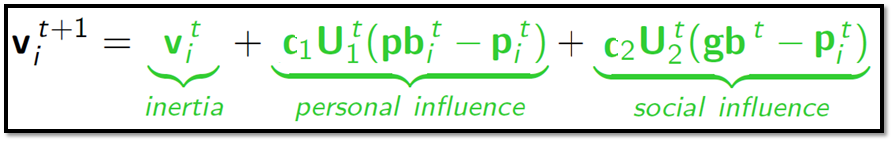 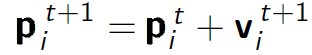 PARÇACIK SÜRÜ OPTİMİZASYONU(PSO) AKIŞ ŞEMASI
GA İLE PSO’NUN KARŞILAŞTIRILMASI
1)PSO ve Genetik Algoritmalar evrimsel hesaplama teknikleri ile birçok benzerlikler gösterir. Sistem random çözümlerden oluşan bir popülasyonla başlatılır ve en iyi çözüm için jenerasyonları güncelleyerek arama yapar. Buna karşın, GA’nın tersine, PSO’da çaprazlama ve mutasyon gibi evrimsel operatörler yoktur. PSO’da parçacık(particles)denilen potansiyel çözümler, mevcut en iyi çözümleri takip ederek problem uzayında gezinirler (uçuş yaparlar).
2)GA ile karşılaştırılırsa; PSO’nun avantajı gerçekleştirilmesinin kolay olmasıdır ve ayarlanması gereken çok az parametresi vardır. 
3)Genetik algoritmalar biyolojideki evrimsel süreçten esinlenir. PSO’da ise ele alınan konu biyolojik sistemlerin farklı bir türü olan sosyal sistemlerdir. 
4)GA’da çözümü oluşturan genler 0 ve 1’ler şeklinde oluşturulduğu için sonucu virgüllü sayı(örneğin 7,5) olan bir çözümde çözümü net olarak yapamaz. Ayrıca sonuç kromozom aralığının dışındaysa çözüme ulaşamaz.(Örneğin, 4 kromozomlu populasyon yapısı 0 ile 15 arasında çözüm sağlar. Ama bizim cevabımız 20 ise bu çözümü bulamaz.) Bu sebepten GA dijital sorular için daha iyi bir çözüm sağlar.
5)PSO ise sürünün hızı ve yeri gibi parametrelerle çalıştığı için gerçel sayılarla ilgili değerlerle uğraşır bu yüzden sürekli sonuçların olduğu fonksiyonlar için iyi çalışır ayrıca sürekli hız ve konum güncellemesi yaptığı için çözüm için dar bir aralığa sıkışmaz.